РесурсыЛогойского района
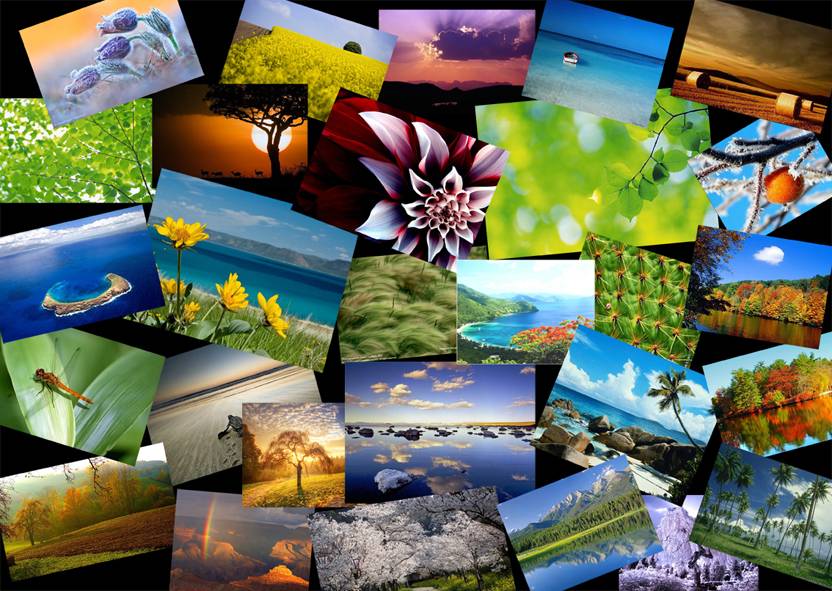 ОСНОВНЫЕ ПРИРОДНЫЕ РЕСУРСЫ
ПЕСЧАНО-ГРАВИЙНЫЙ материал
МИНЕРАЛЬНАЯ ВОДА
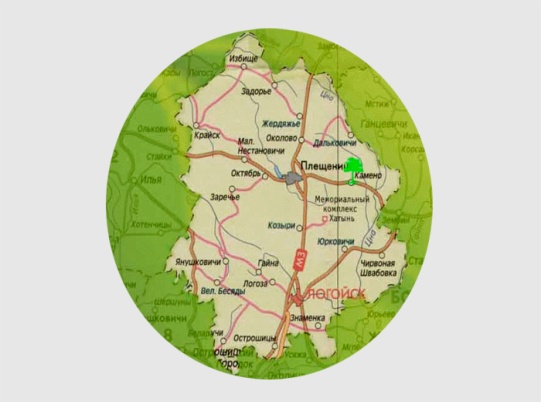 ТОРФ
МЕЛ
ГЛИНЫ
ЗЕМЕЛЬНЫЙ ФОНД РАЙОНА
СЕЛЬСКОХОЗЯЙСТВЕННЫЕ  ЗЕМЛИ – 
67,6 тыс.га
ПАХОТНЫЕ ЗЕМЛИ – 
49,6 тыс.га
ЛУГОВЫЕ ЗЕМЛИ – 
17,3 тыс.га
ЛЕСИСТОСТЬ ТЕРРИТОРИИ– 123,63 тыс. га
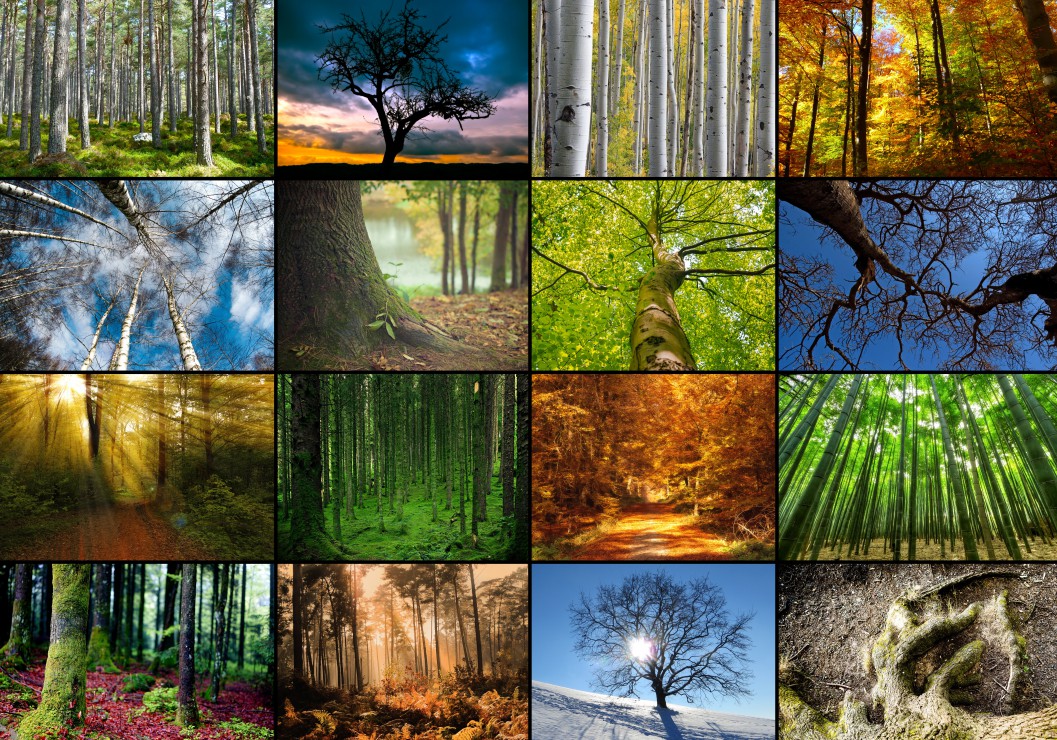 ВОДНЫЕ РЕСУРСЫ РАЙОНА
- по территории Логойского района протекают 2 озера, 20 прудов, одно водохранилище («Войковское» г.п.Плещеницы, площадью 260га), протекает 46 малых рек, общей протяженностью 673 км
КАДРОВЫЙ ПОТЕНЦИАЛ РАЙОНА
Численность населения на 1 января 2021 года – 38 637 человек, в том числе:
городское население – 21264 человек
сельское население – 17373 человек
Рабочая сила – 21926 человек, в том числе:
мужчины – 11918 человек;
женщины – 10008 человек;